Застосування оксидів неметалів
Оксиди неметалів
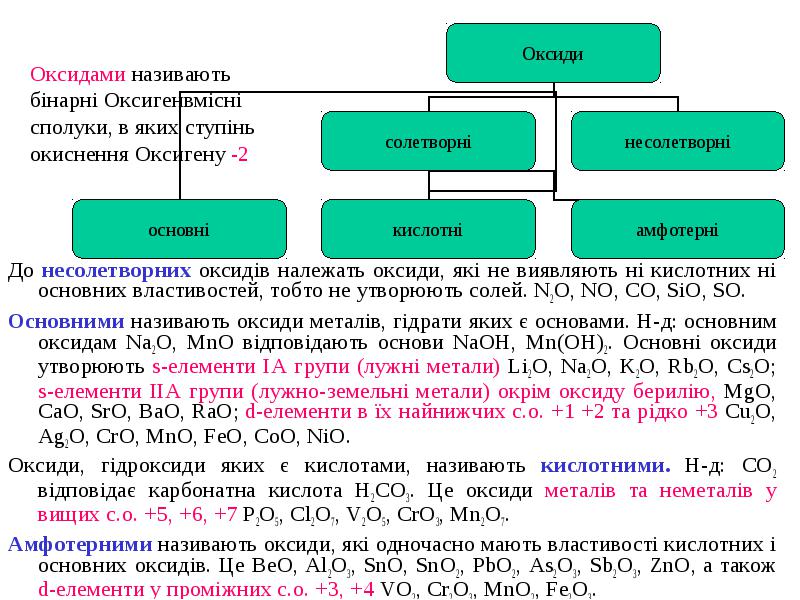 Оксиди неметалів - це кислотні оксиди, кислотний характер яких збільшується із збільшенням ступеня окиснення, про що свідчить також зростання теплового ефекту реакцій розчинення оксидів у воді.
В презентації:
Діоксид вуглецю
Діокси́д вуглецю́, оксид карбону (IV), вуглекислий газ, CO2 — тривка хімічна сполука, поширена в природних газах, що містять його в кількості від декількох відсотків до практично чистого вуглекислого газу.
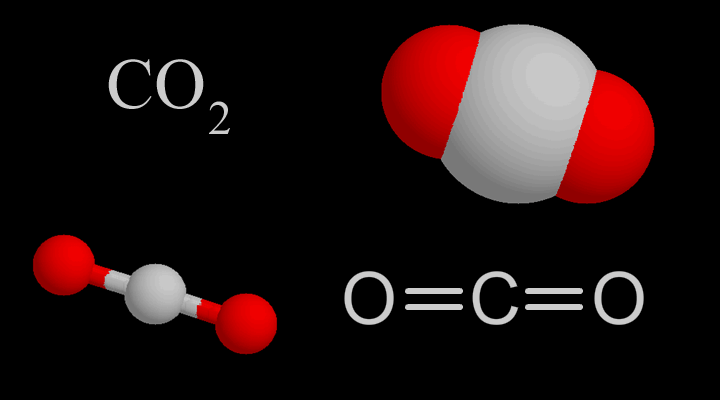 Застосування
У харчовій промисловості діоксид вуглецю використовується як консервант і позначається на упаковці під кодом Е290, а також як розпушувач тіста.	Рідка вуглекислота (рідка харчова вуглекислота) — зріджений вуглекислий газ, що зберігається під високим тиском. Безбарвна рідина. При випуску рідкої вуглекислоти з балона в атмосферу частина її випаровується, а інша частина утворює пластівці сухого льоду.	Балони з рідкою вуглекислотою широко застосовуються як вогнегасники і для виробництва газованої води і лимонаду.
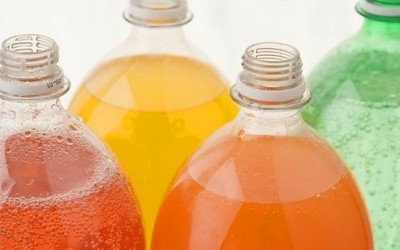 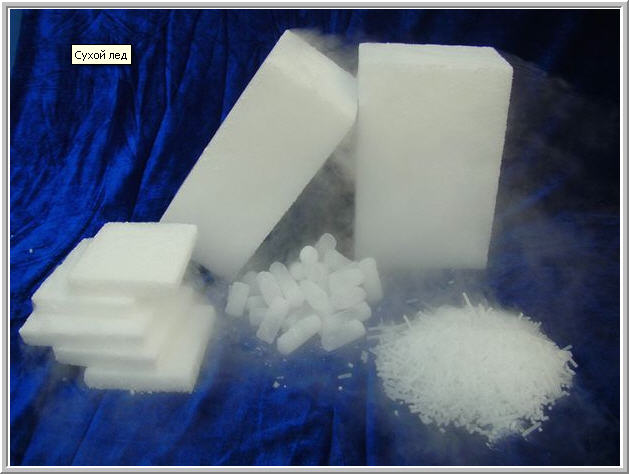 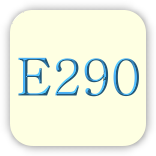 Діоксид сірки
Діоксид сірки, SO2 ( інші назви: сульфітний ангідрид, сірчистий газ) — сірчаний ангідрид, утворюється під час згоряння сірки, сірководню, а також під час нагрівання різних сульфітів у потоці повітря або кисню.
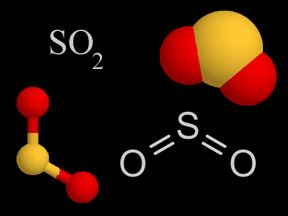 Застосування
Діоксид сірки застосовують у різних галузях промисловості. Найбільші його кількості йдуть на виробництво сульфатної кислоти. Діоксид сірки має здатність убивати різні мікроби, тому ним обкурюють складські приміщення, підвали, винні бочки тощо, а також овочі і фрукти, щоб запобігти їх загниванню.
Діоксид сірки знебарвлює різні органічні барвники і застосовується для відбілювання вовняних і шовкових тканин, соломи тощо.
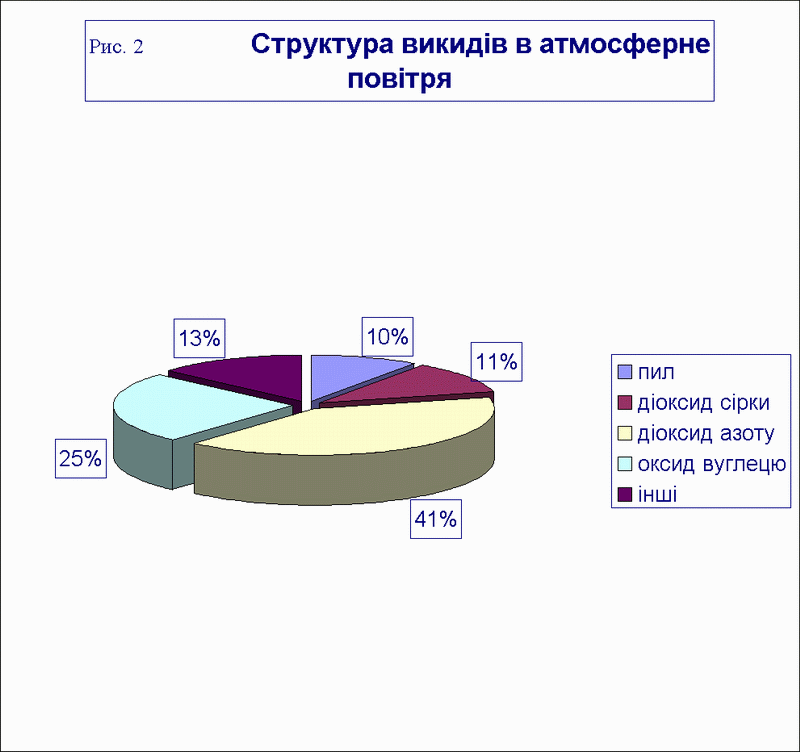 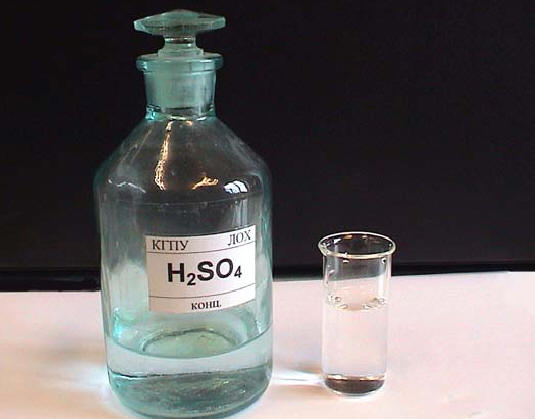 Небезпечно!!!
Діоксид сірки шкідливо діє на здоров'я людей. Це було точно встановлено під час обстеження робітників та їхніх сімей, які проживали в зоні забруднення біля металургійних підприємств м. Дніпродзержинська. Загальна кількість скарг і частота захворювань мешканців цієї зони виявились вдвічі вищими, ніж у мешканців відносно чистого району. У мешканців цього району встановлено знижений вміст гемоглобіну та наявність діоксиду сірки в крові.
Діоксид кремнію
Діокси́д кре́мнію (кремнезем, SiO2)  (англ. silica, нім. Siliziumdioxid) — сполука ковалентної природи.
Властивості
Застосування
Діоксид кремнію застосовують у виробництві скла, кераміки, бетонних виробів, для отримання кремнію, як наповнювач у виробництві гум. Кристали кварцу володіють п'єзоелектричними властивостями і тому використовуються в радіотехніці, ультразвукових установках, в запальничках. 
Діоксид кремнію - головний компонент майже всіх земних гірських порід. З кремнезему і силікатів складається 87% маси літосфери.
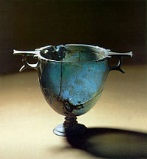 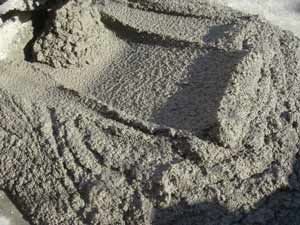 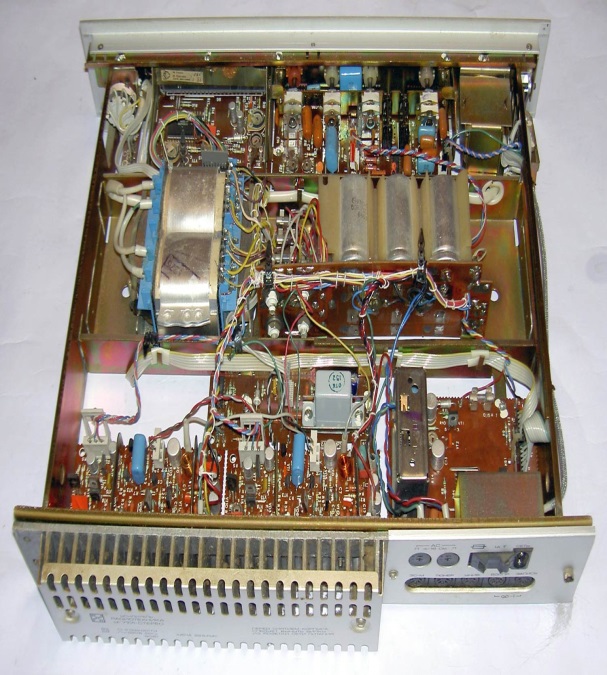 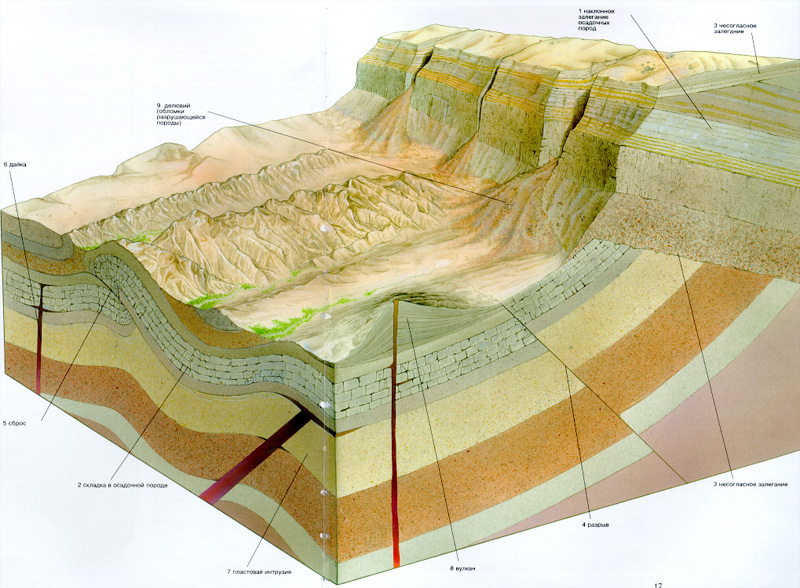 Застосування
Аморфний непористий діоксид кремнію застосовується в харчовій промисловості в якості допоміжної речовини E551, що перешкоджає злежуванню, в парафармацевтиці (зубні пасти), а також в харчових добавках або лікарських препаратах в якості ентеросорбенту. 
Також використовується для виробництва волоконно-оптичних кабелів. Використовується чистий плавлений діоксид кремнію з добавкою в нього деяких спеціальних інгредієнтів. 
Кремнеземна нитка також використовується в нагрівальних елементах електронних сигарет, тому що добре вбирає рідину і не руйнується під нагріванням спіралі.
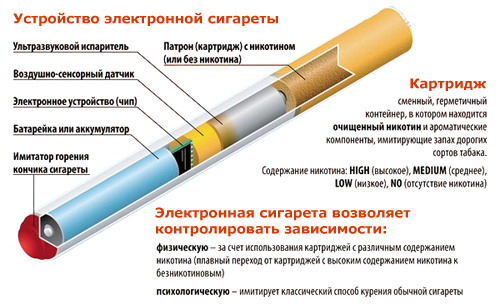 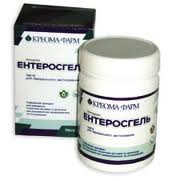 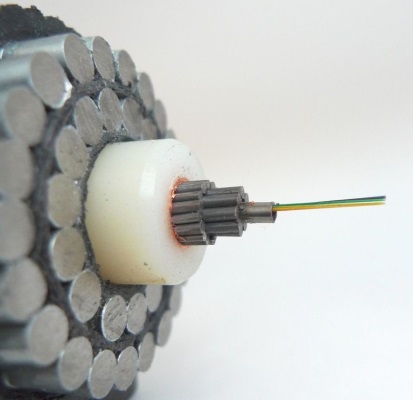 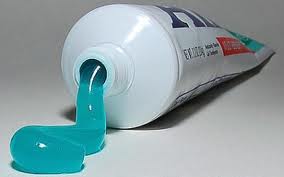 Дякую за увагу!